Home
Client: SOWK 3420 – Social Work Practice 1, Keri Anne Moon, SME)
Status: Complete, waiting for revisions
Audience: Students in their first practicum needing this course to graduate from their program
Description: Fully online course, with practicum hours, for the Bachelor’s program.
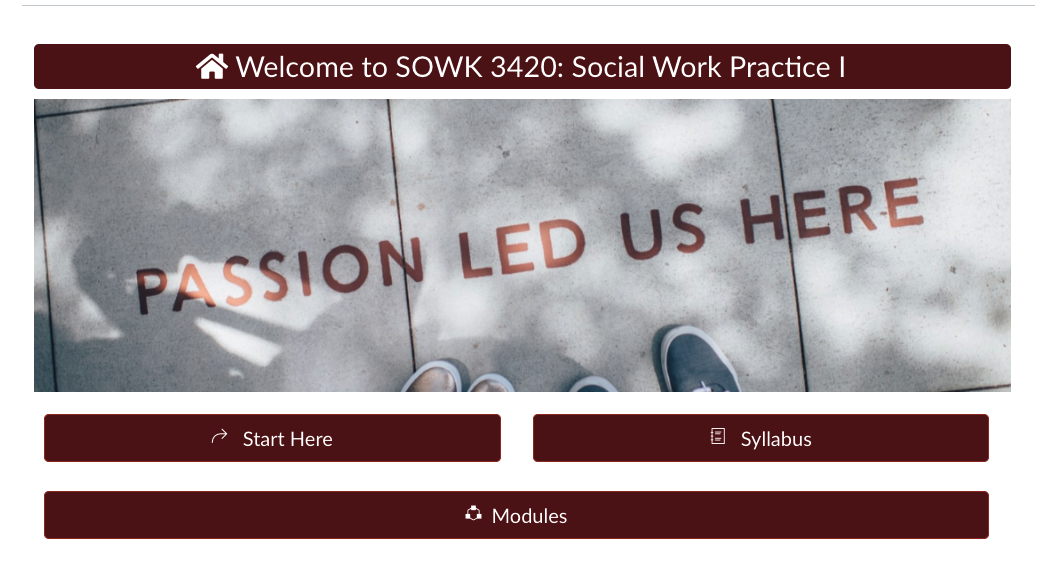 Homepage – 

This very simplistic home page contains shortcuts only to Start Here, the Syllabus, and the course modules. These can also be accessed via the left navigation panel.
Start Here
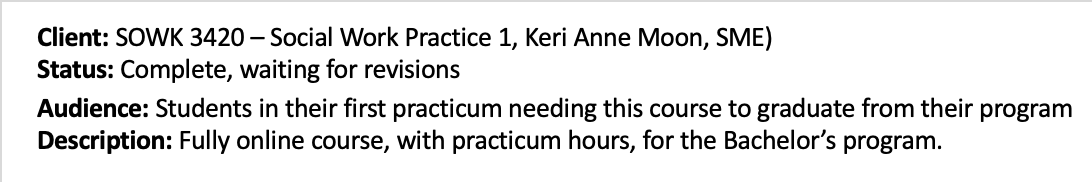 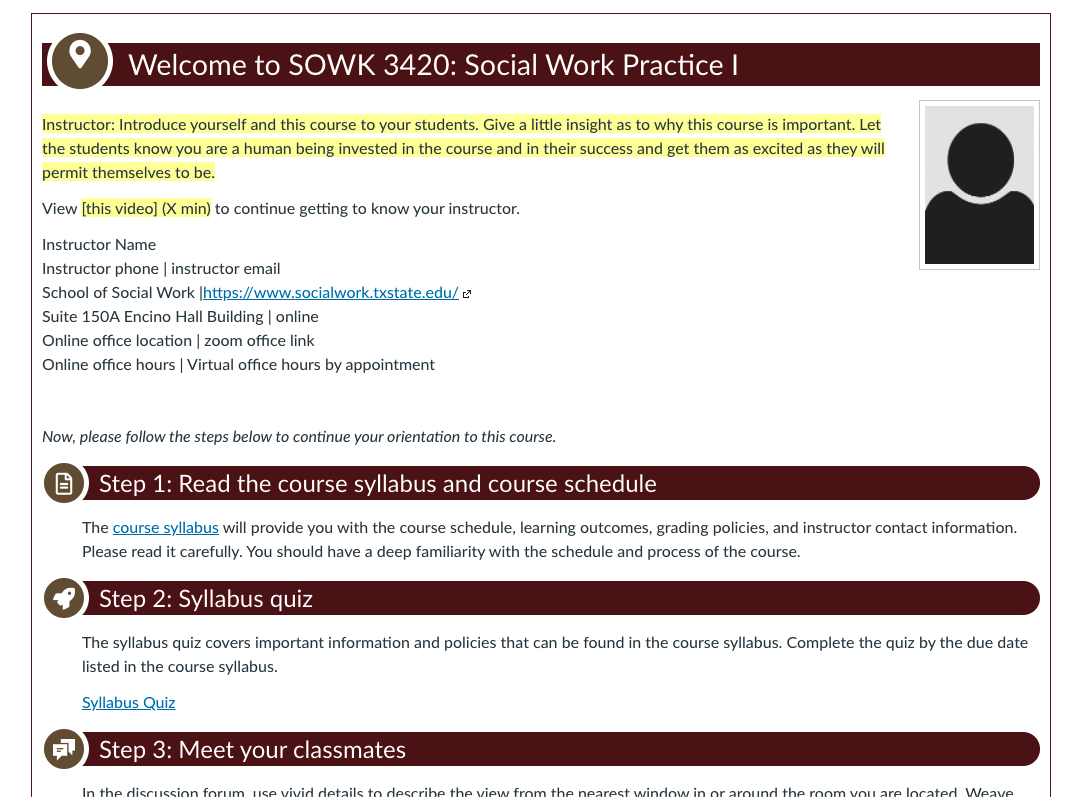 Student Start Here –

This page is set up for other instructors assigned to teach the course to add their own information. See highlighted text.
Modules
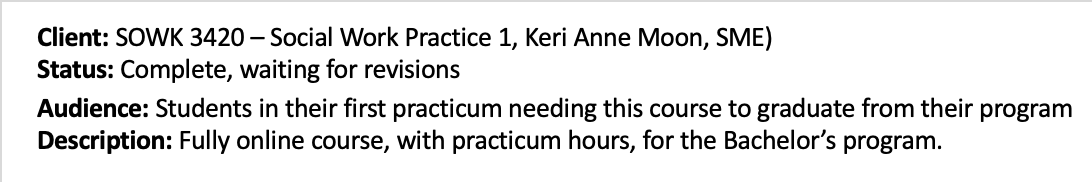 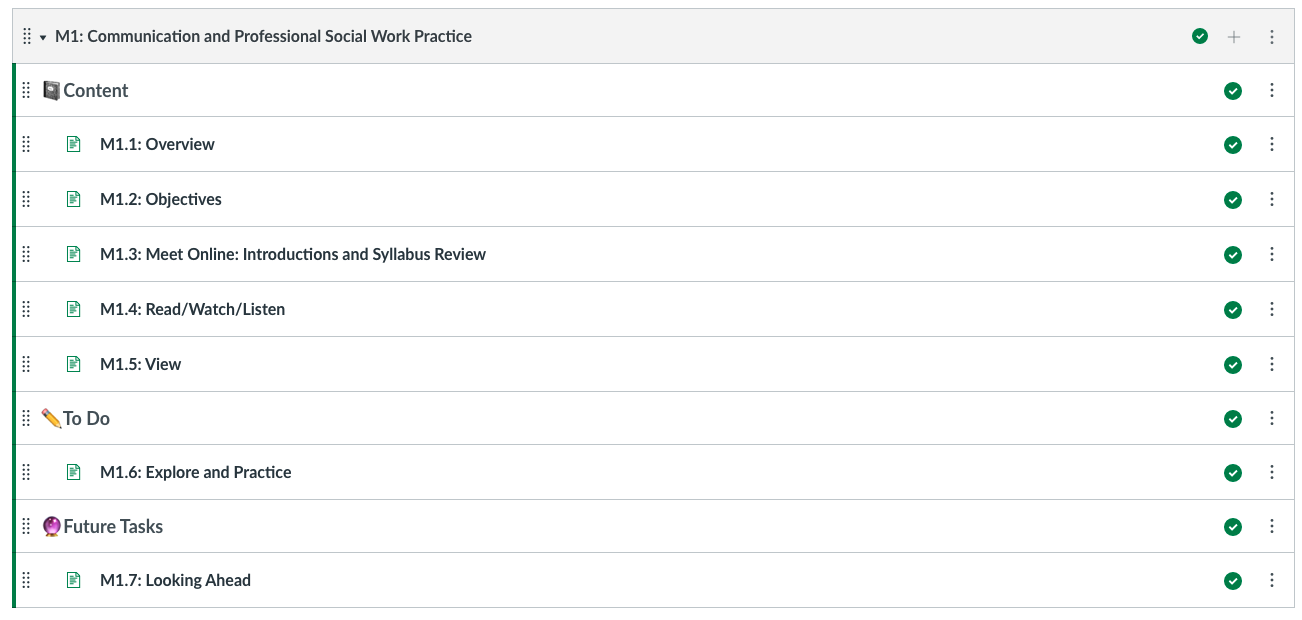 Modules page – 

Each module is set up with Content pages (separate overview, objectives, zoom meetings, read/watch/listen, and additional view pages) followed by To Do activities and a Future Tasks section.
Explore and Practice 1 – H5P
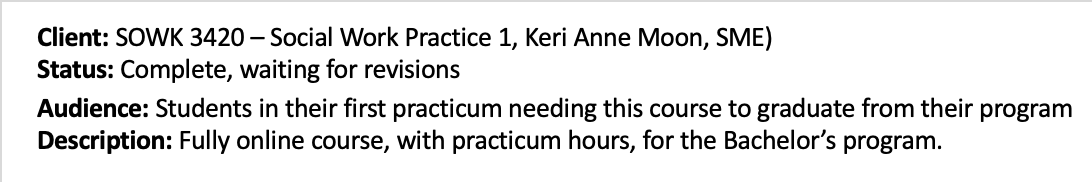 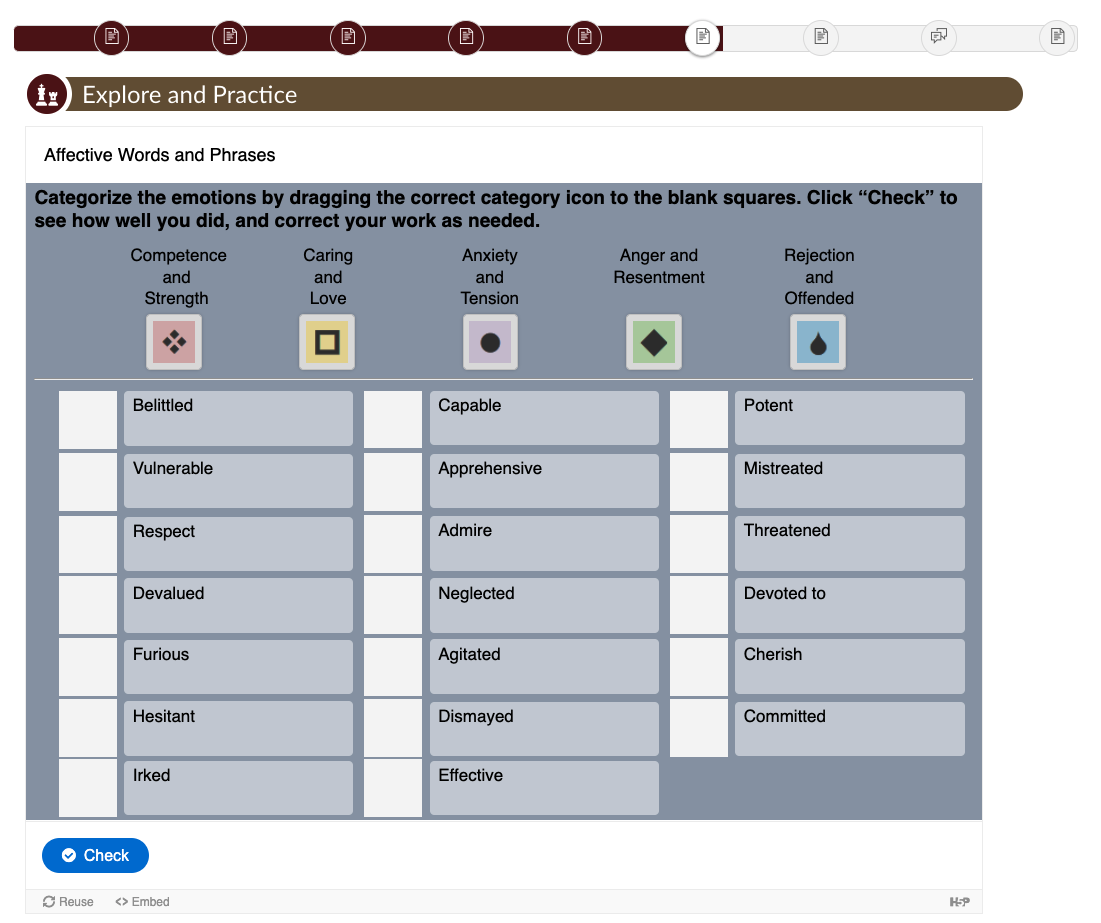 Explore and Practice activity –

Drag and Drop built in H5P.
Explore and Practice 2 – H5P
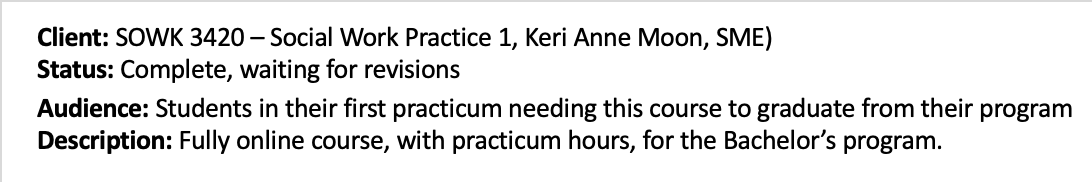 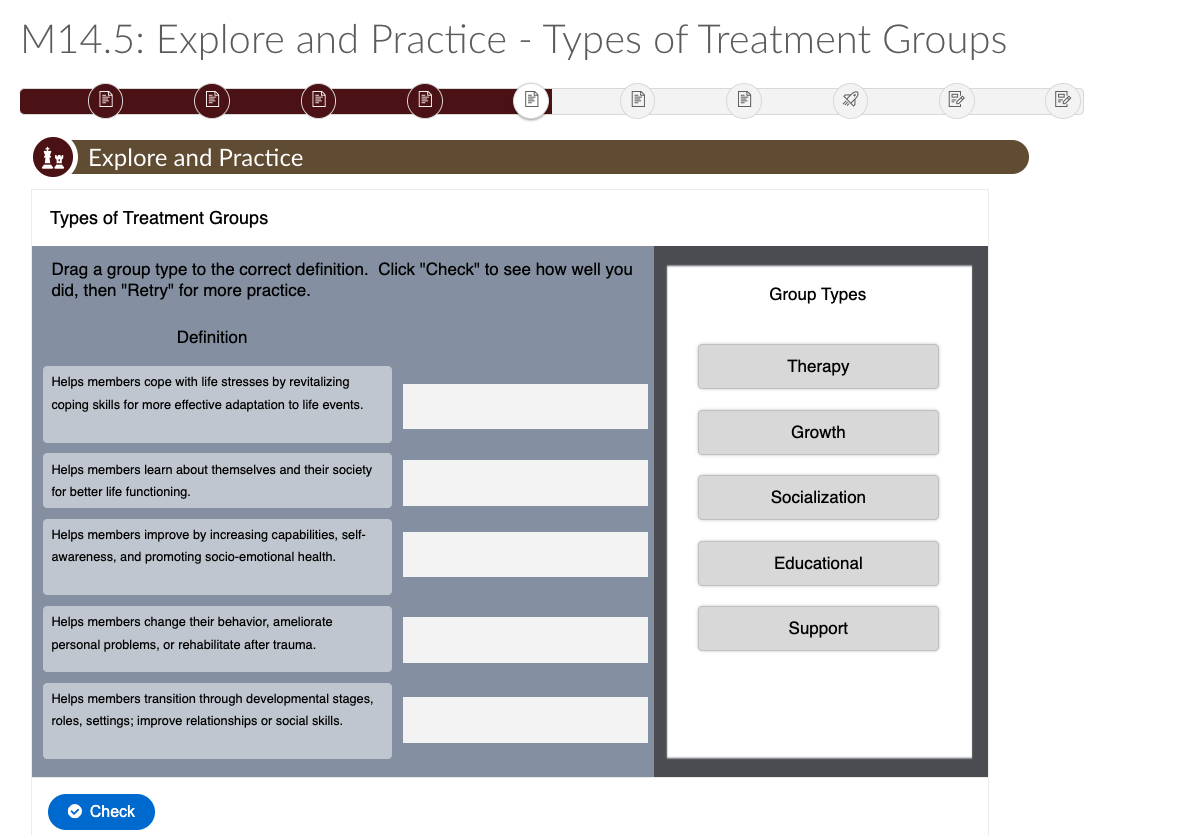 Explore and Practice activity –

Drag and Drop built in H5P.
Typical Assignment, Case Analysis
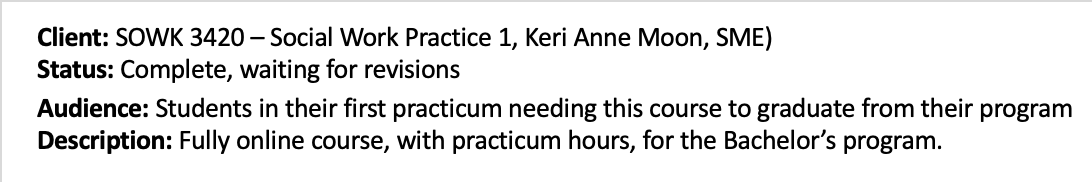 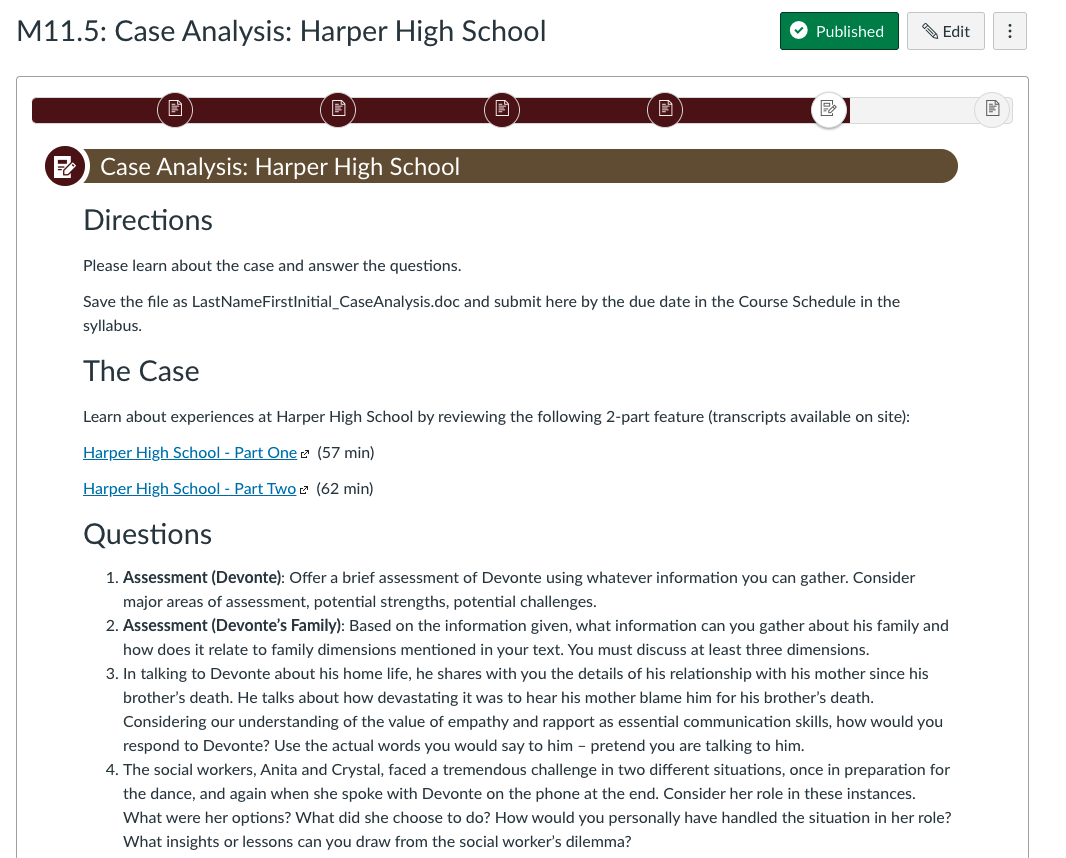 Major course assignments –

The course contained several case analysis opportunities and group projects/discussions.
Typical Discussion – Ethical Delimmas
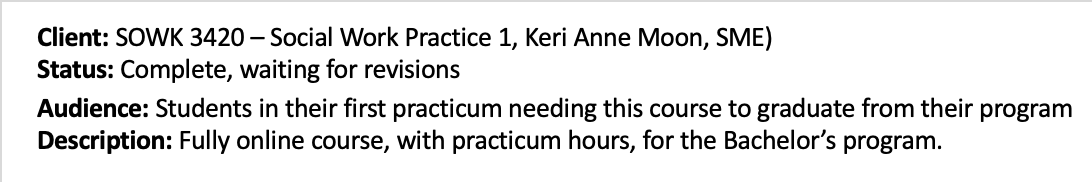 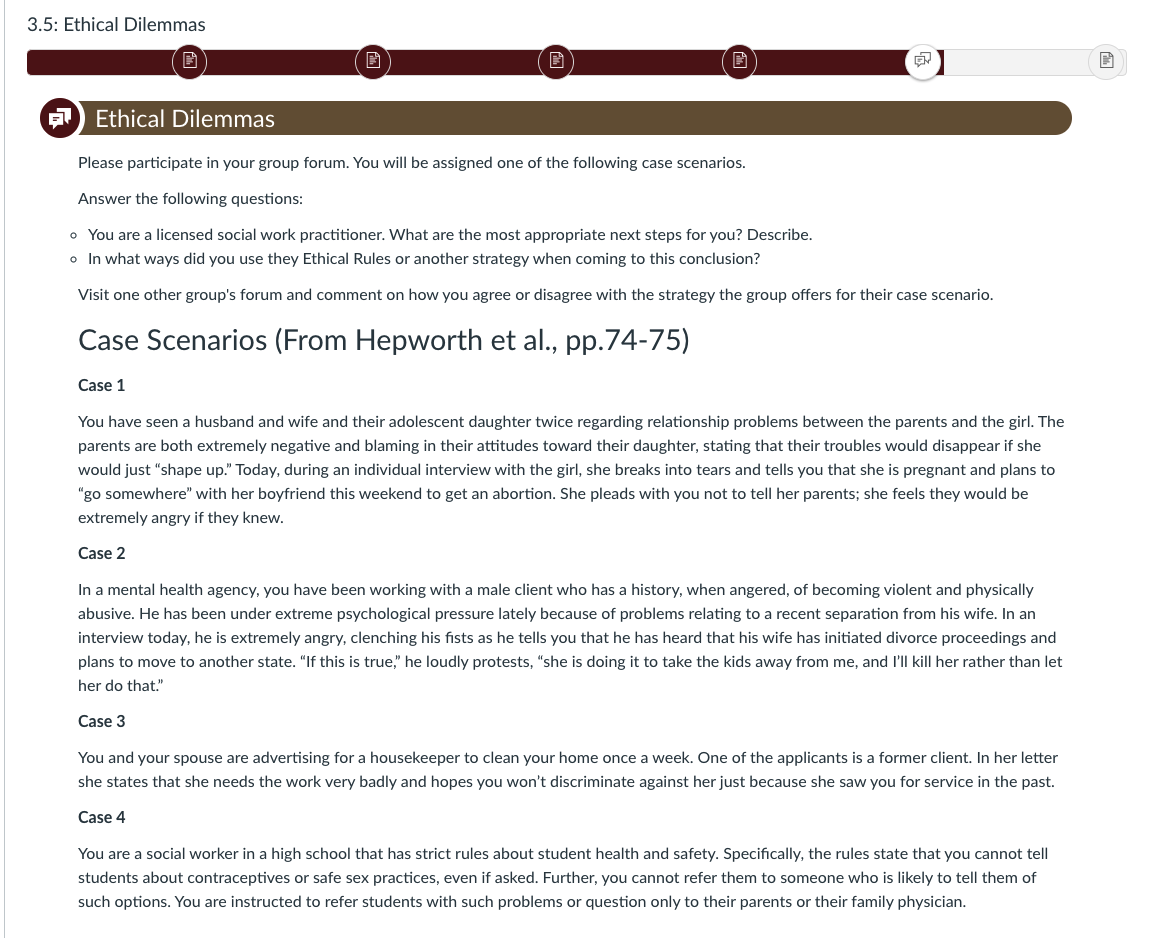 Major course assignments –

The course contained several case analysis opportunities and group projects/discussions.
Typical Discussion – Guided Imagery activity
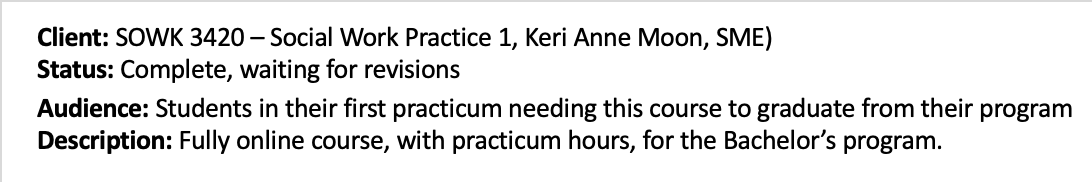 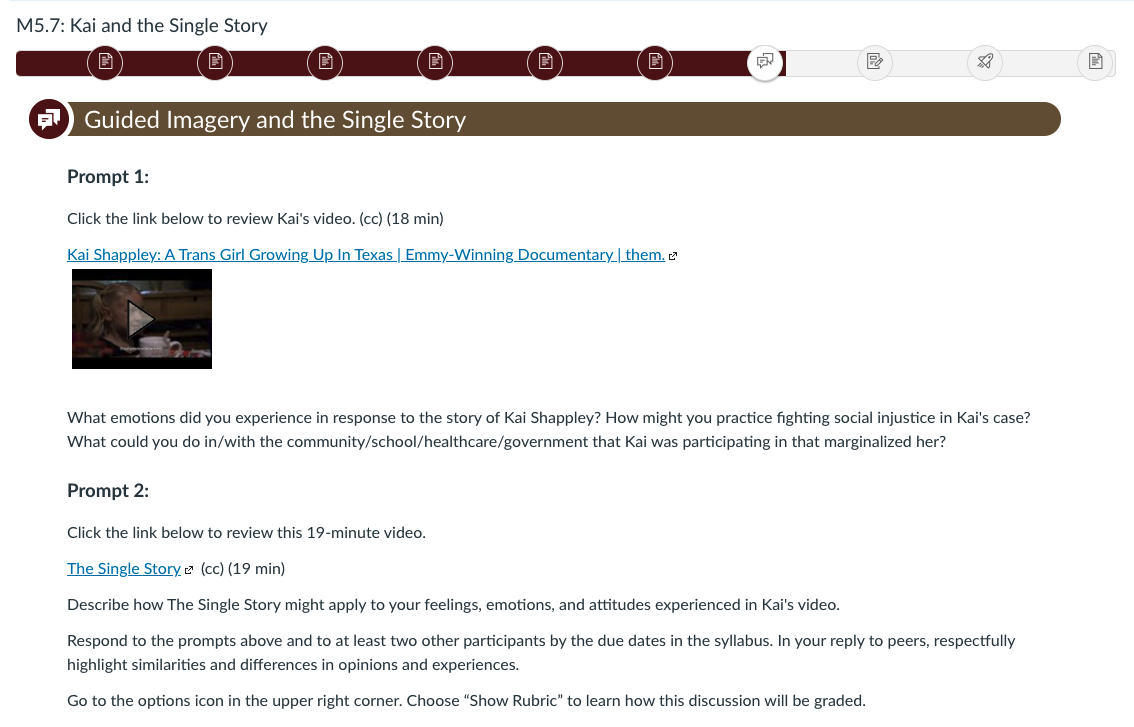 Major course assignments –

A guided imagery activity.
Mid term – Team Self-Peer Evaluations
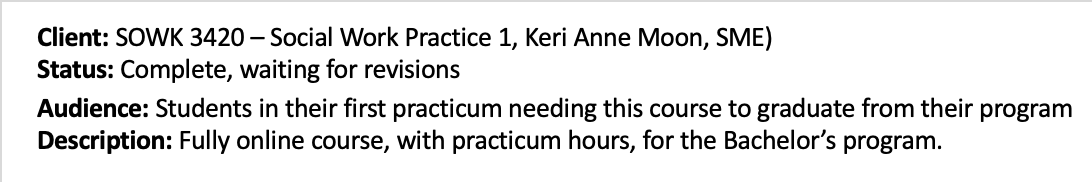 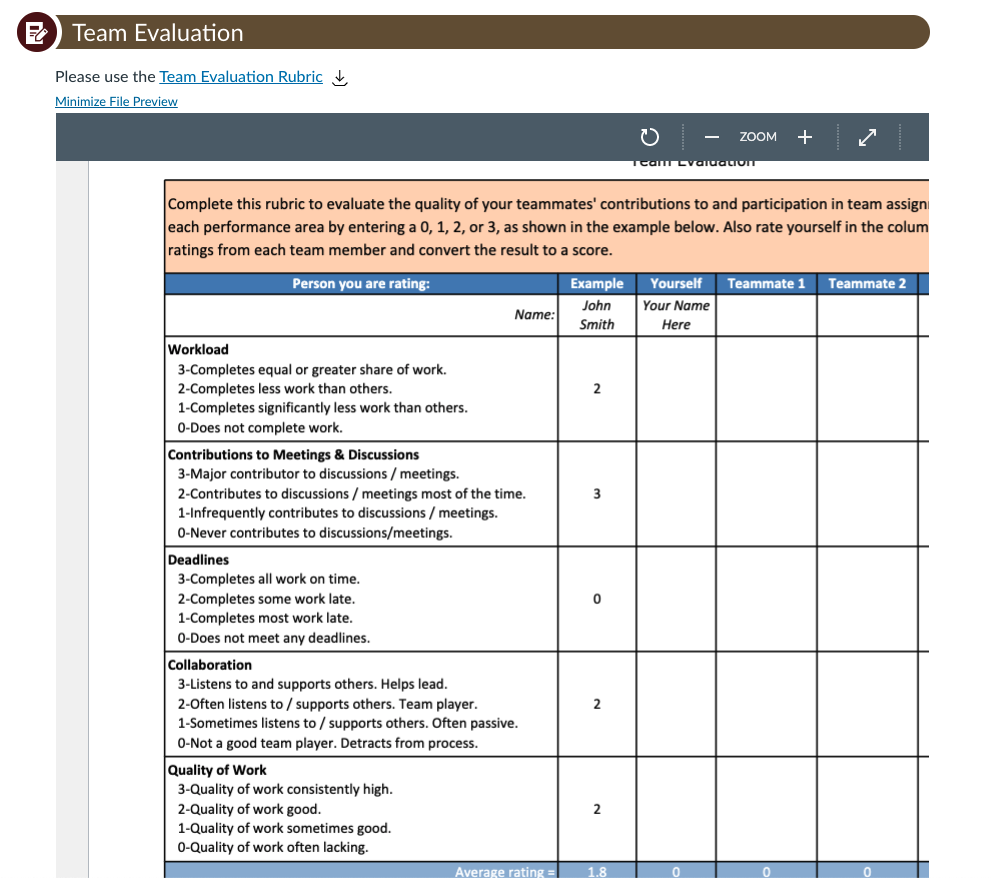 Major course assignments –

Team Self/Peer Evaluation at mid-term.